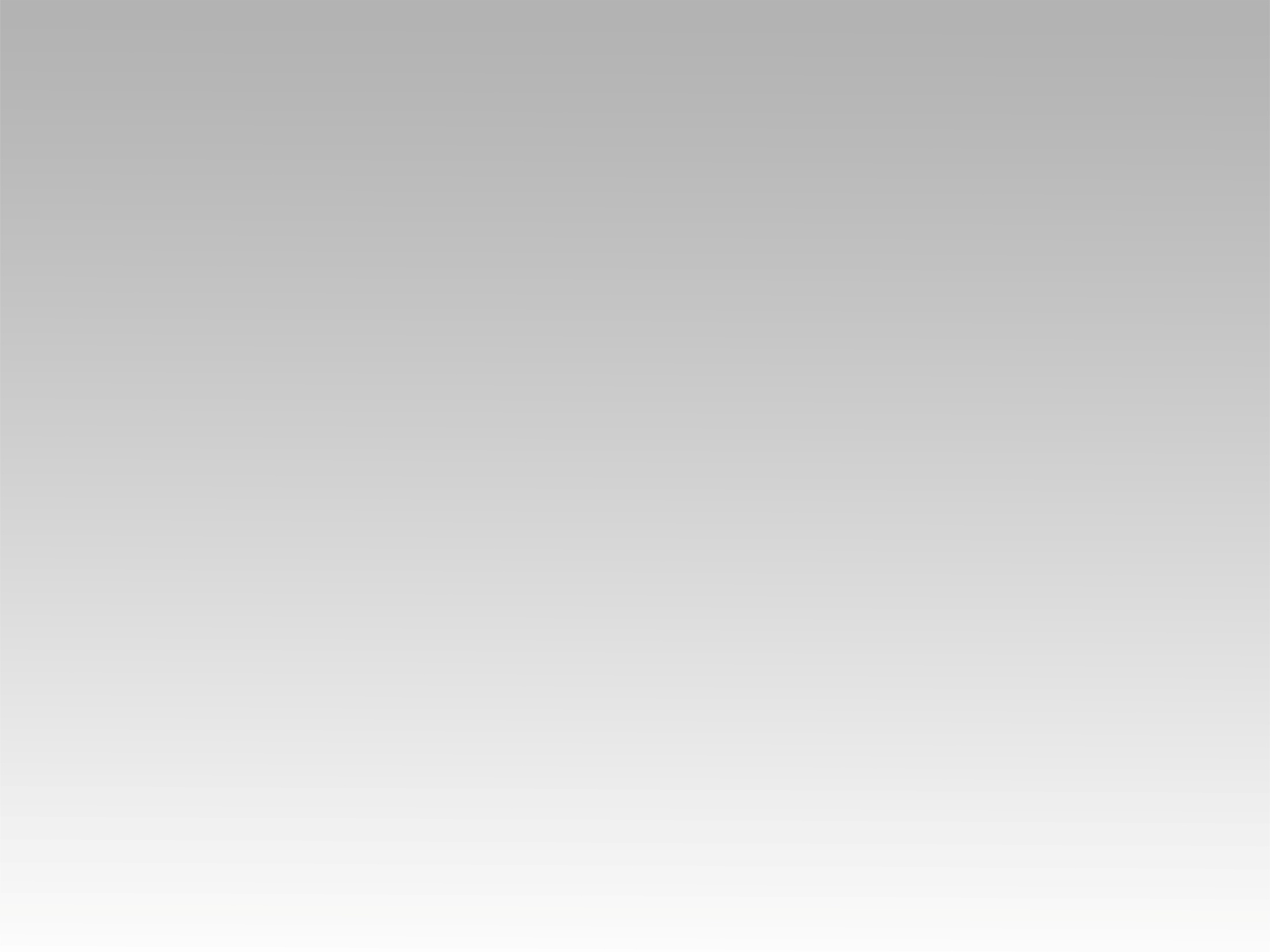 ترنيمة
لو لا موت الصلب
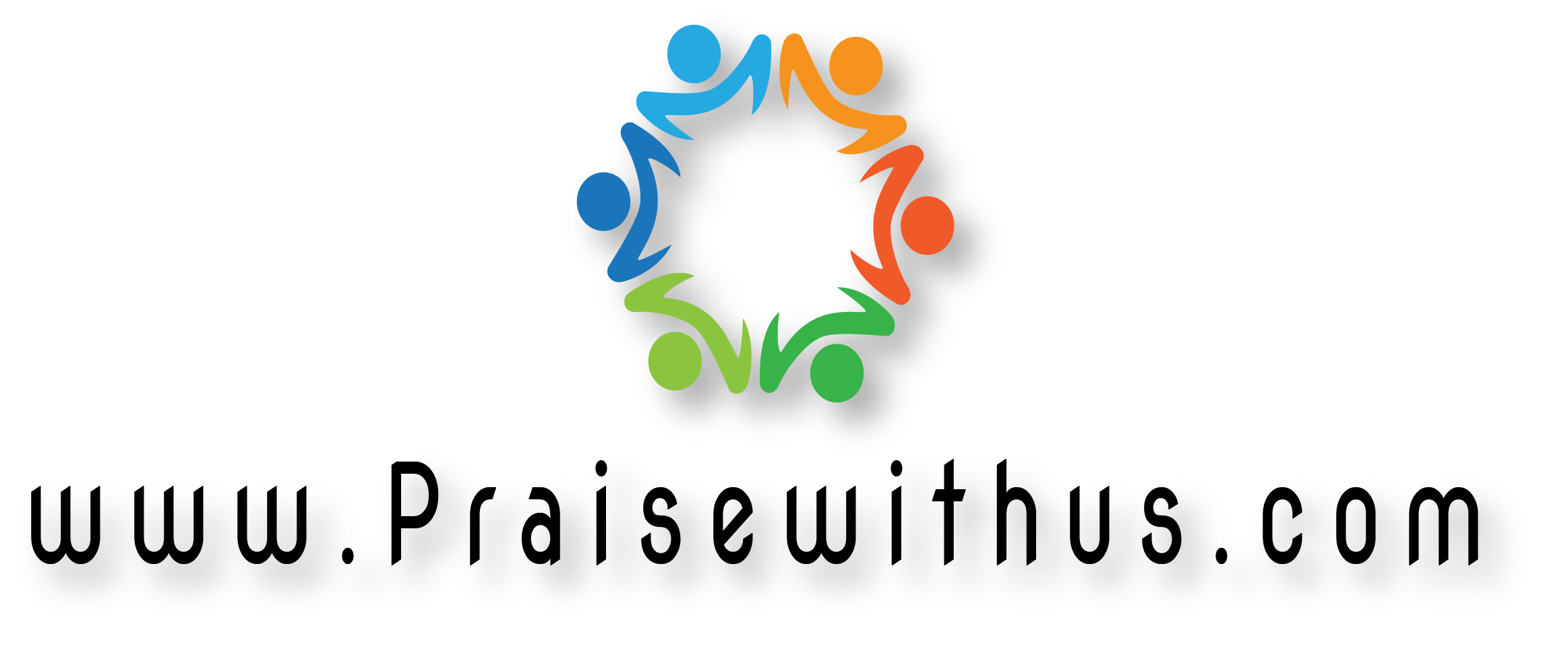 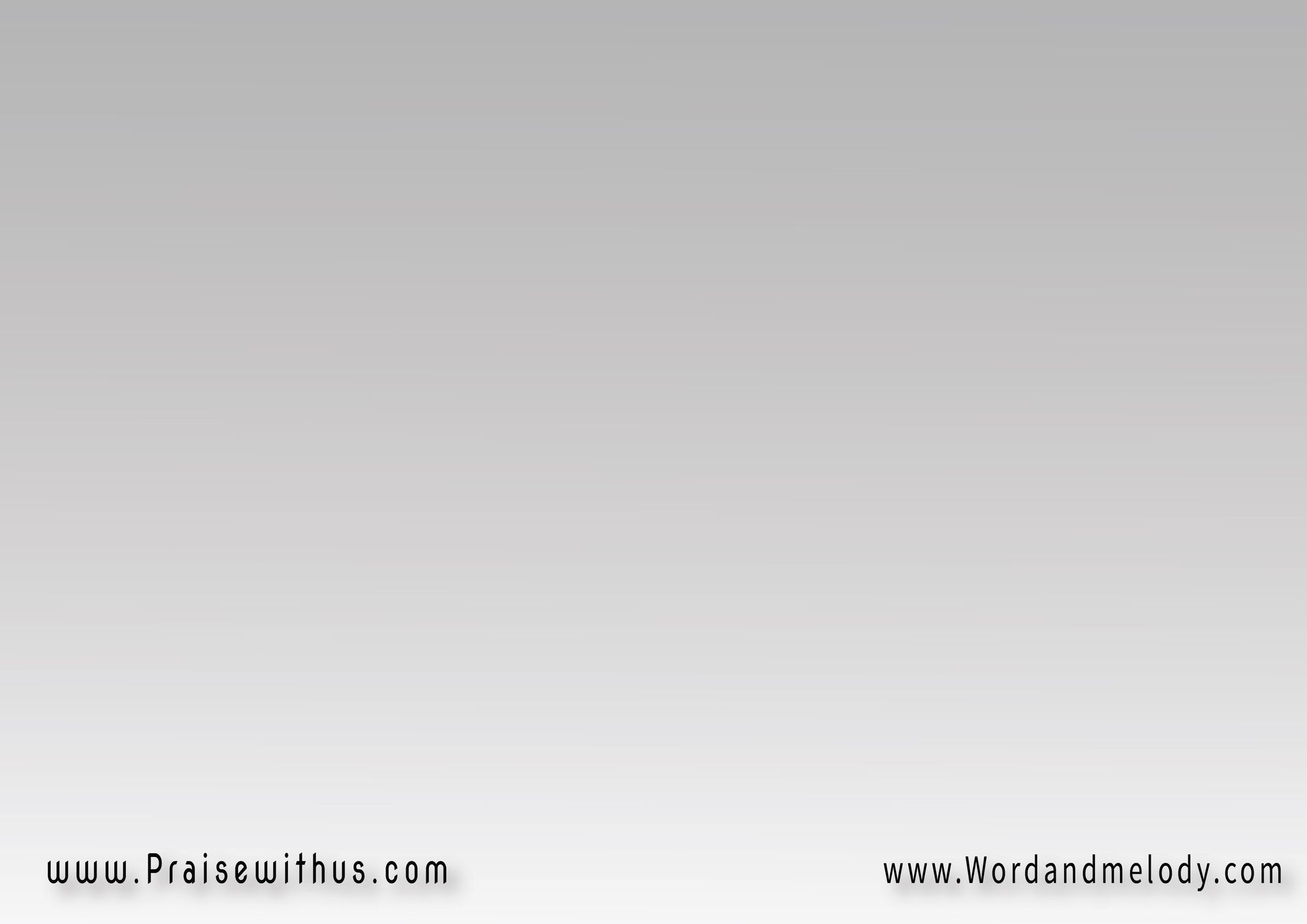 1-
(لو لا موت الصلب يا فادي 
لولا حبك وقت عنادي
عند صليبك صوت بينادي 
صوت يخلّي القلب يقول) 2
القرار:
 (أنت نوري أنت نوري)2 
أنت نوري وكل حياتي
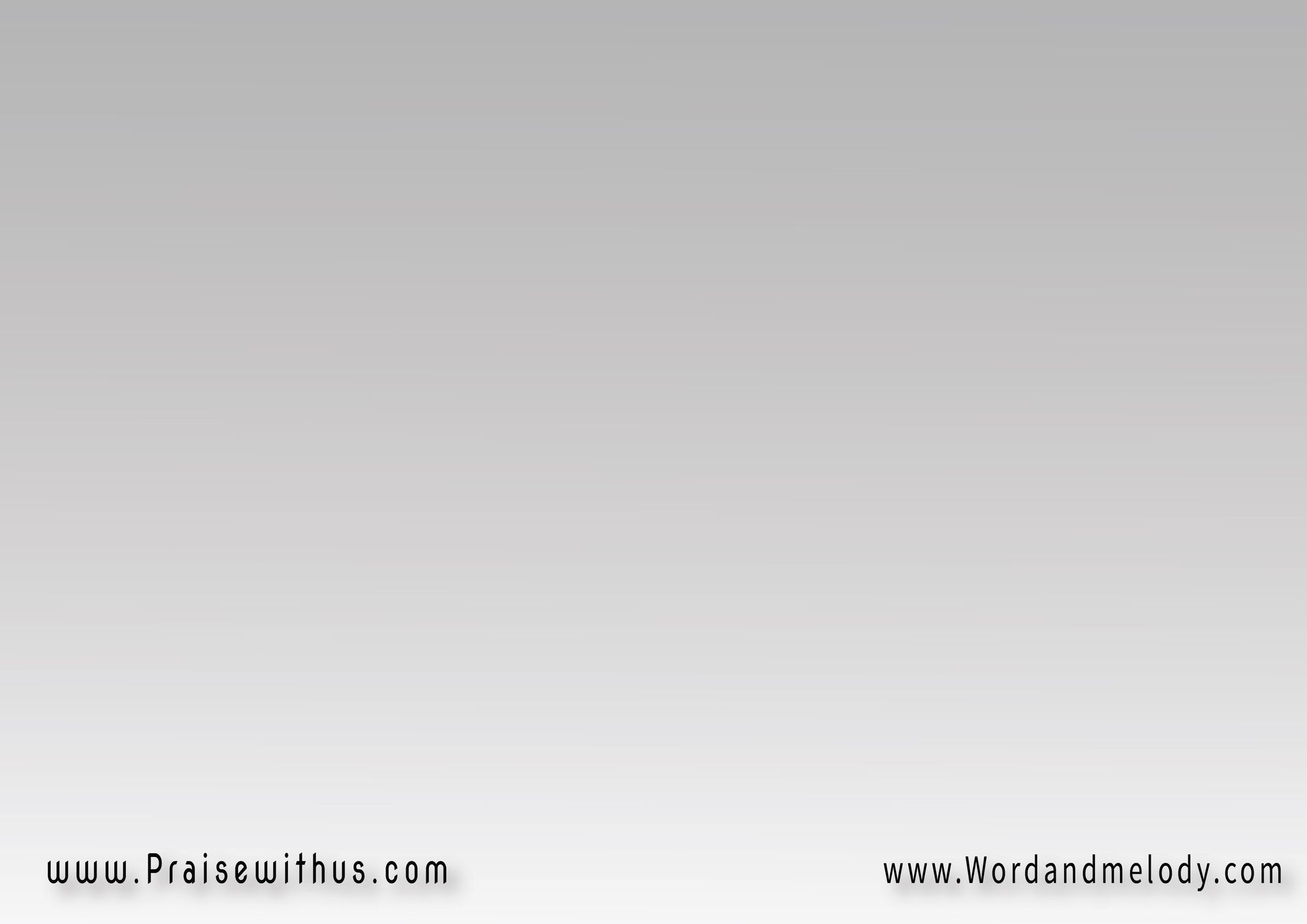 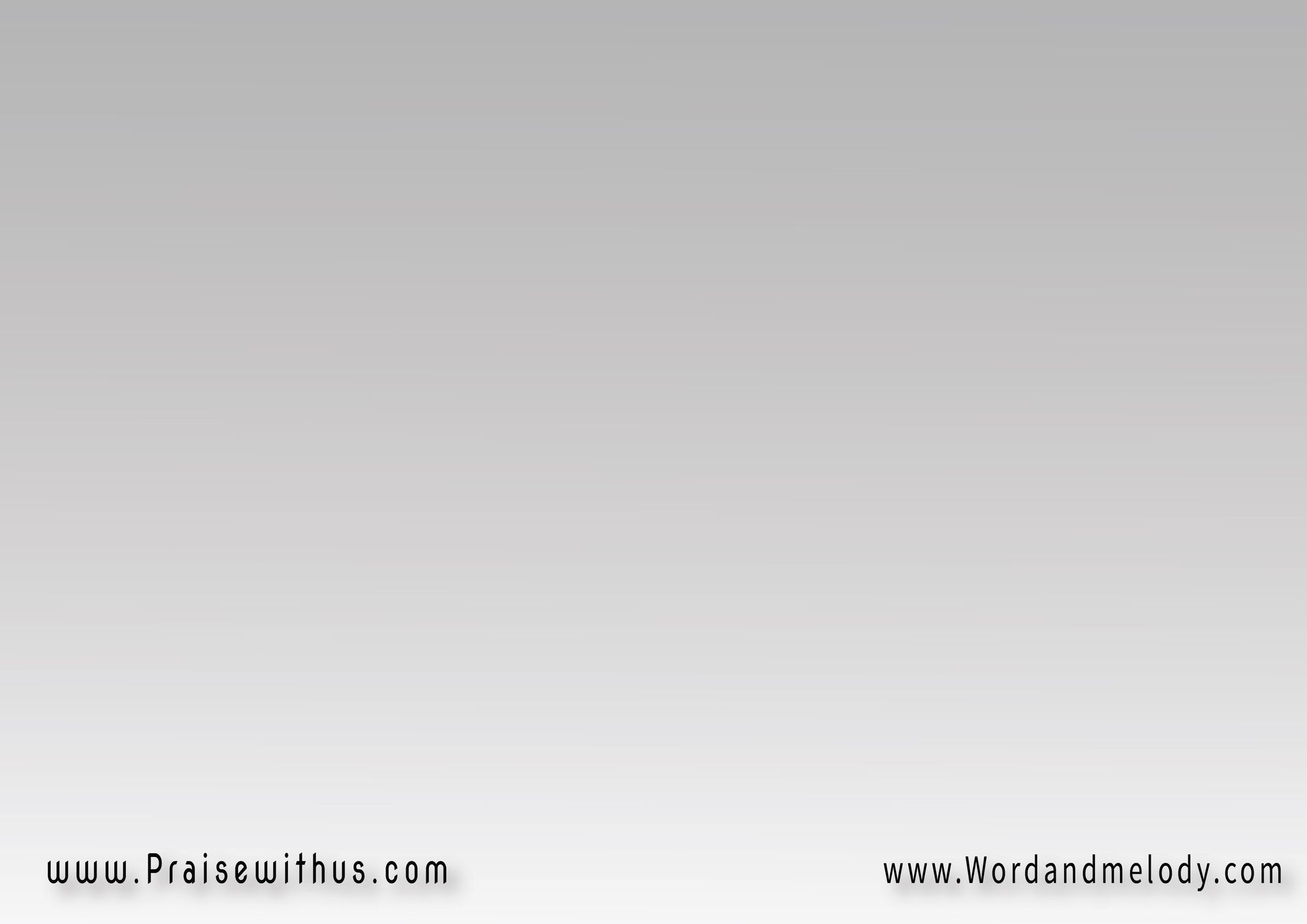 2-
(إتحملت الصلب بداليكان الدم التمن الغاليطهر قلبي وغير حالي خلى صوت القلب يقول) 2
القرار:
 (أنت نوري أنت نوري)2 
أنت نوري وكل حياتي
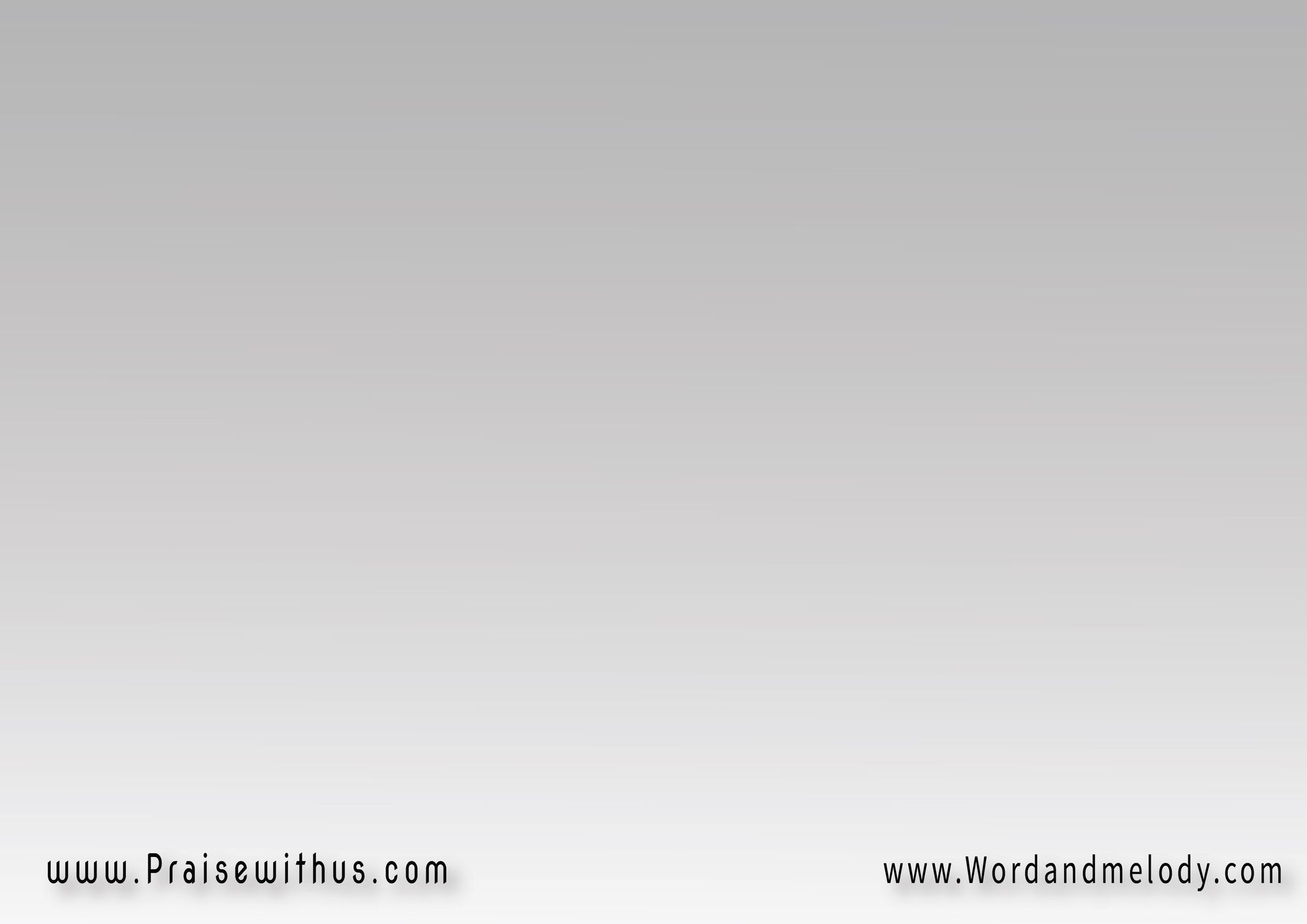 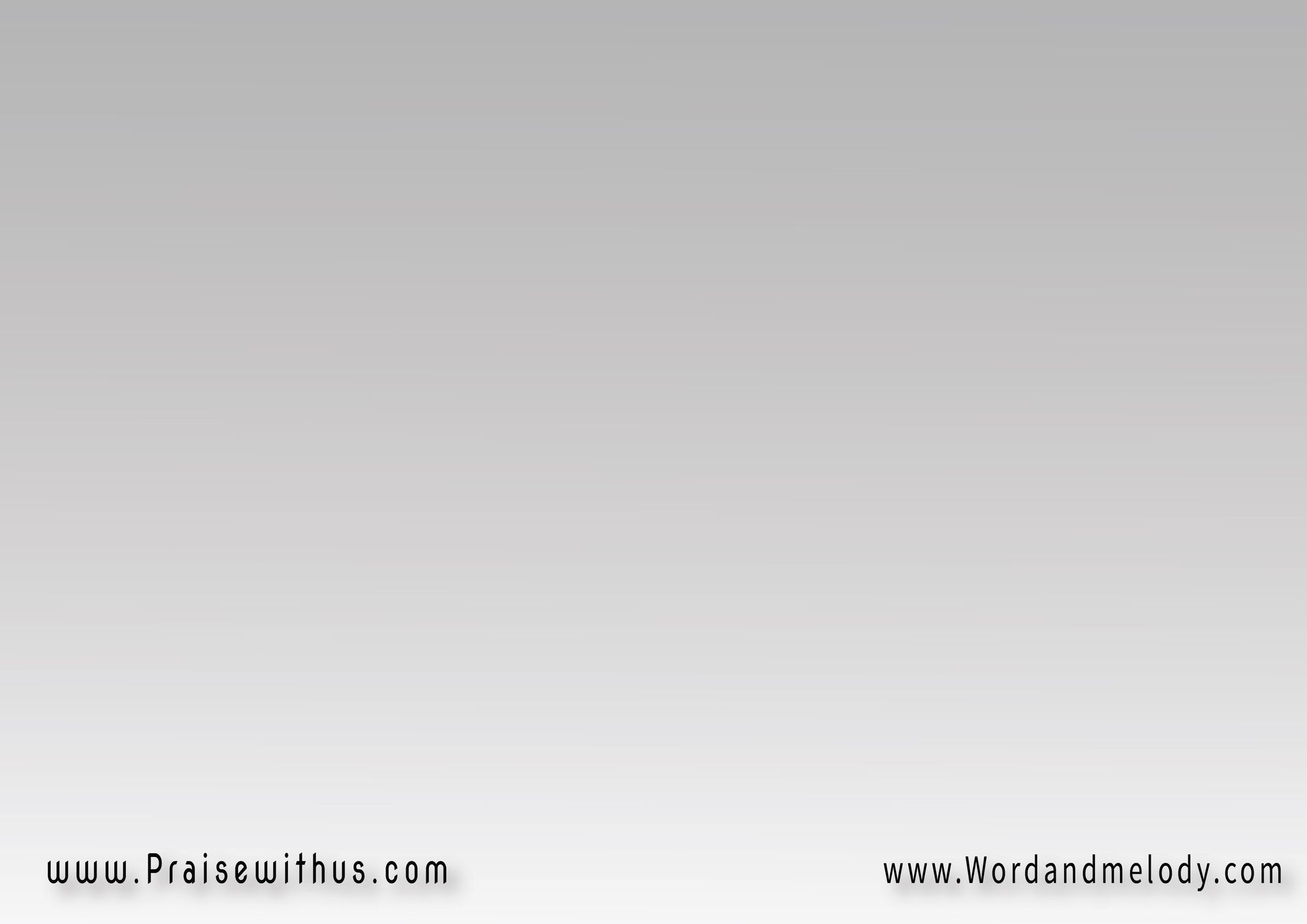 3-
(مين كان غيرك يمحي آثامييحمل عاري وينهي آلاميمين كان غيرك يشفي سقاميمين يخللي القلب يقول) 2
القرار:
 (أنت نوري أنت نوري)2 
أنت نوري وكل حياتي
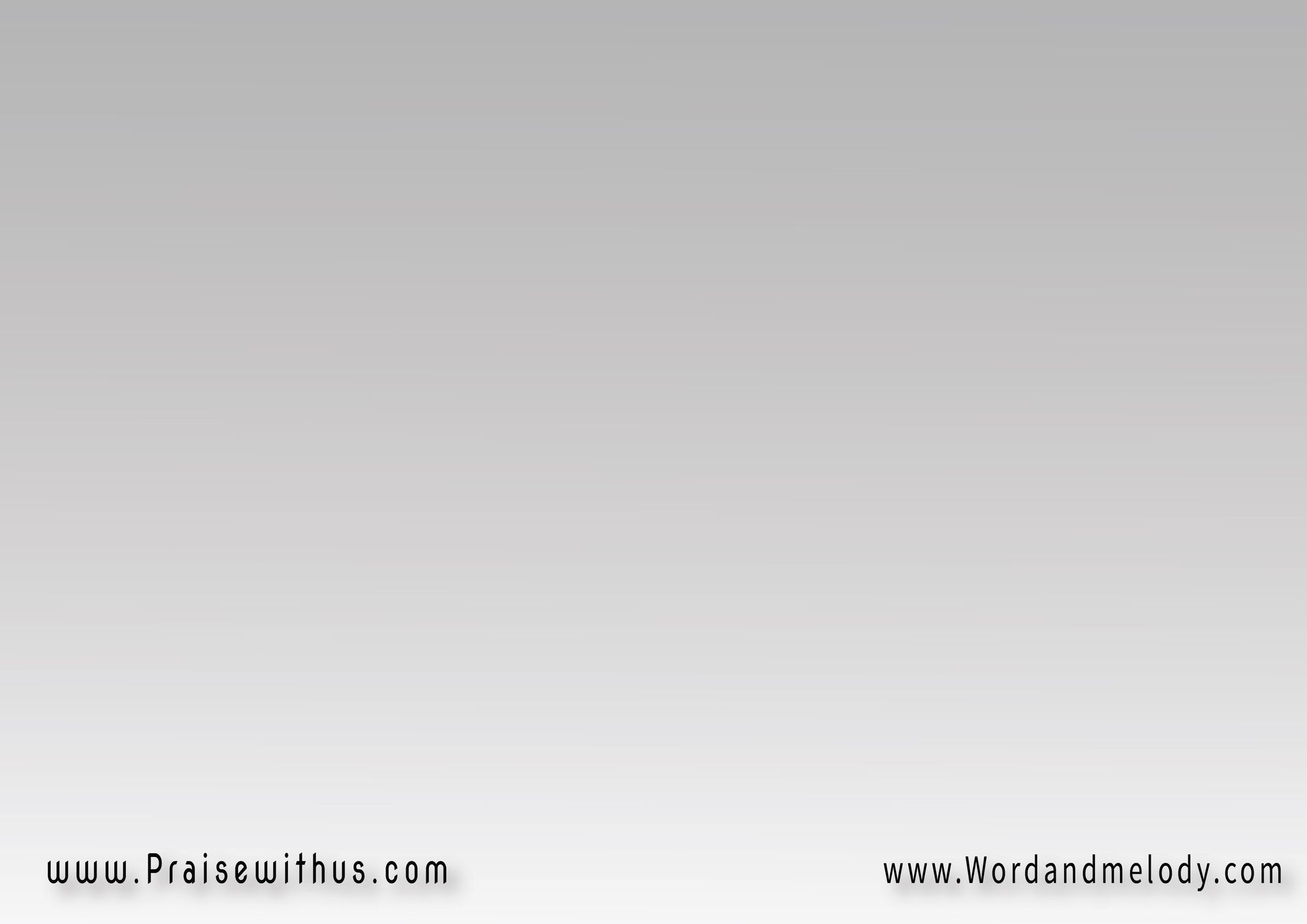 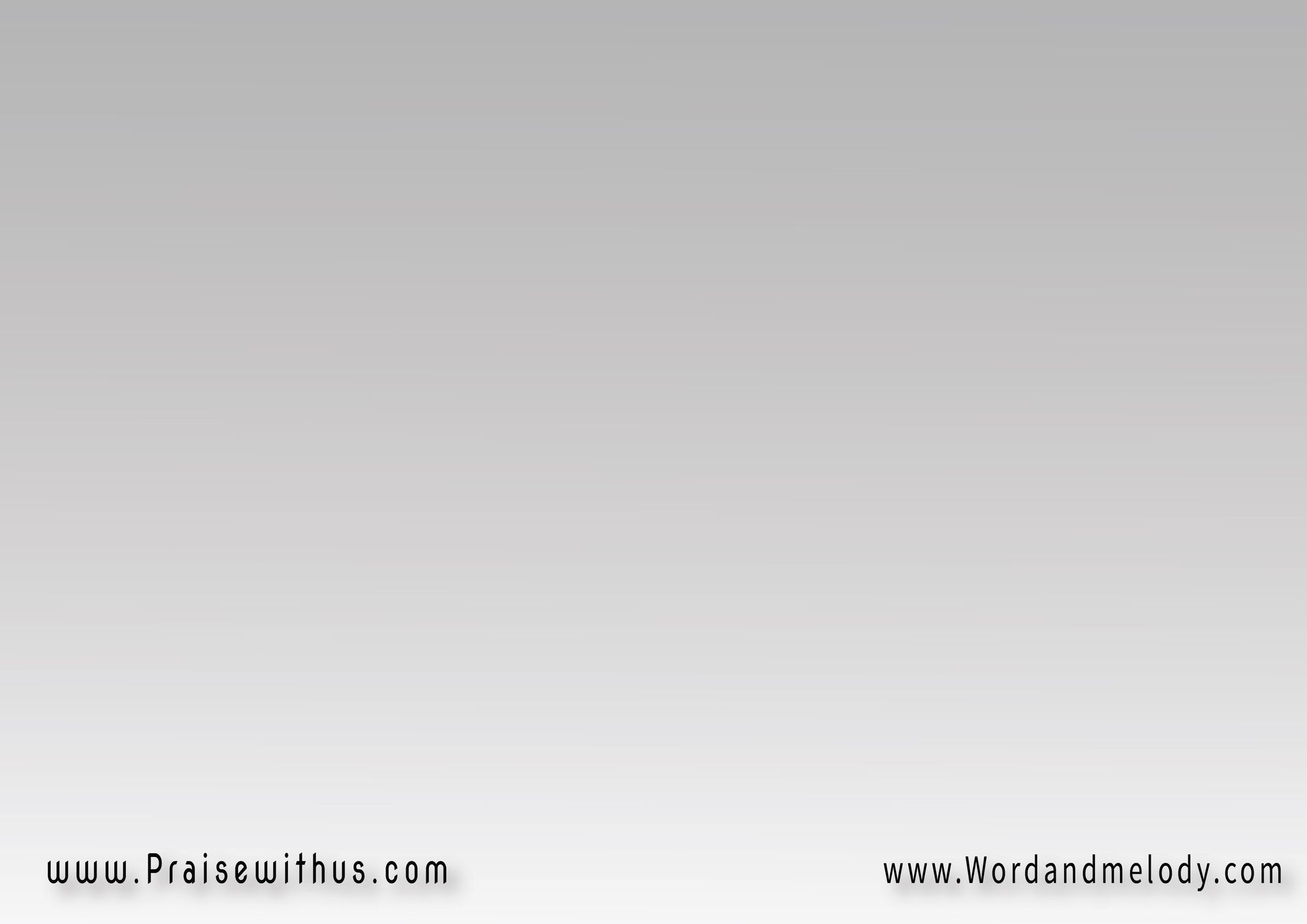 4-
(مهما أتكلم وألقى معانيويرددها بصوتي لسانييعجز وصفي وكل كيانييرجع صوت القلب يقول)2
القرار:
 (أنت نوري أنت نوري)2 
أنت نوري وكل حياتي
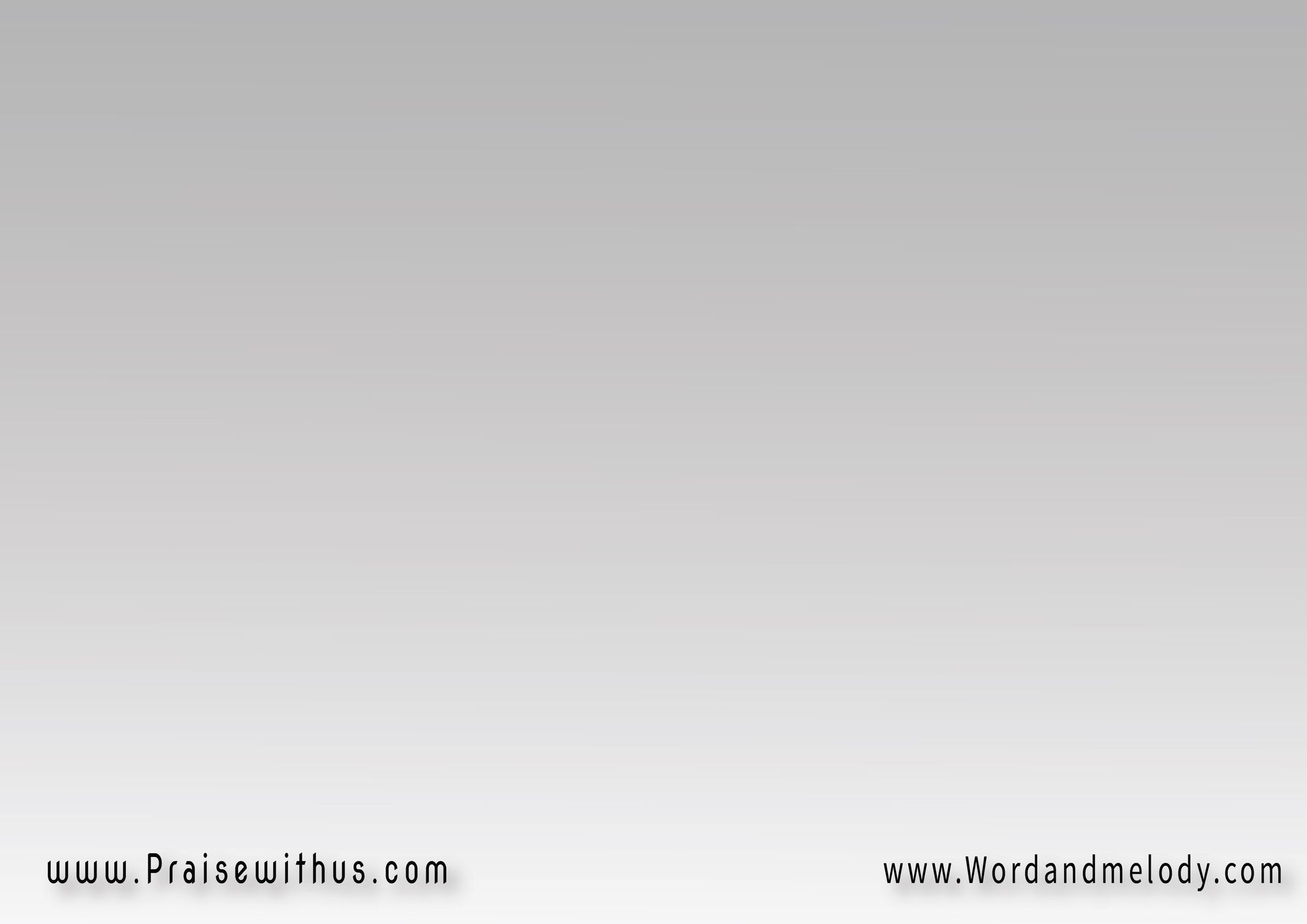 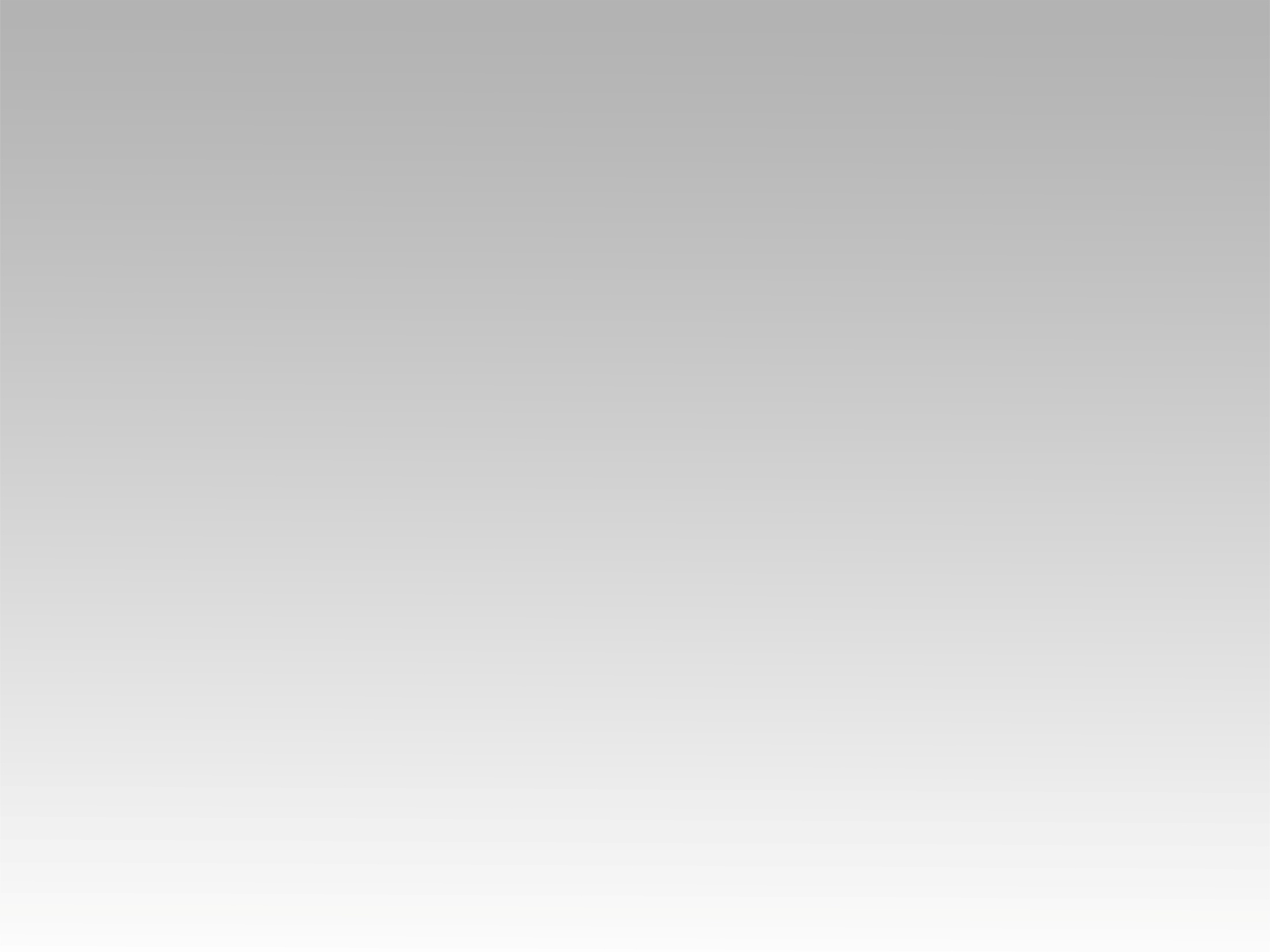 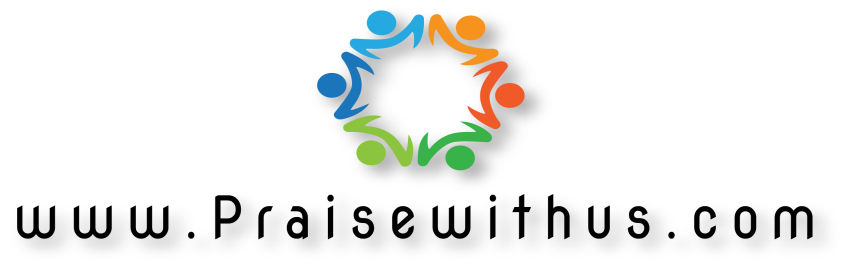